113學年度開學日
花博思科
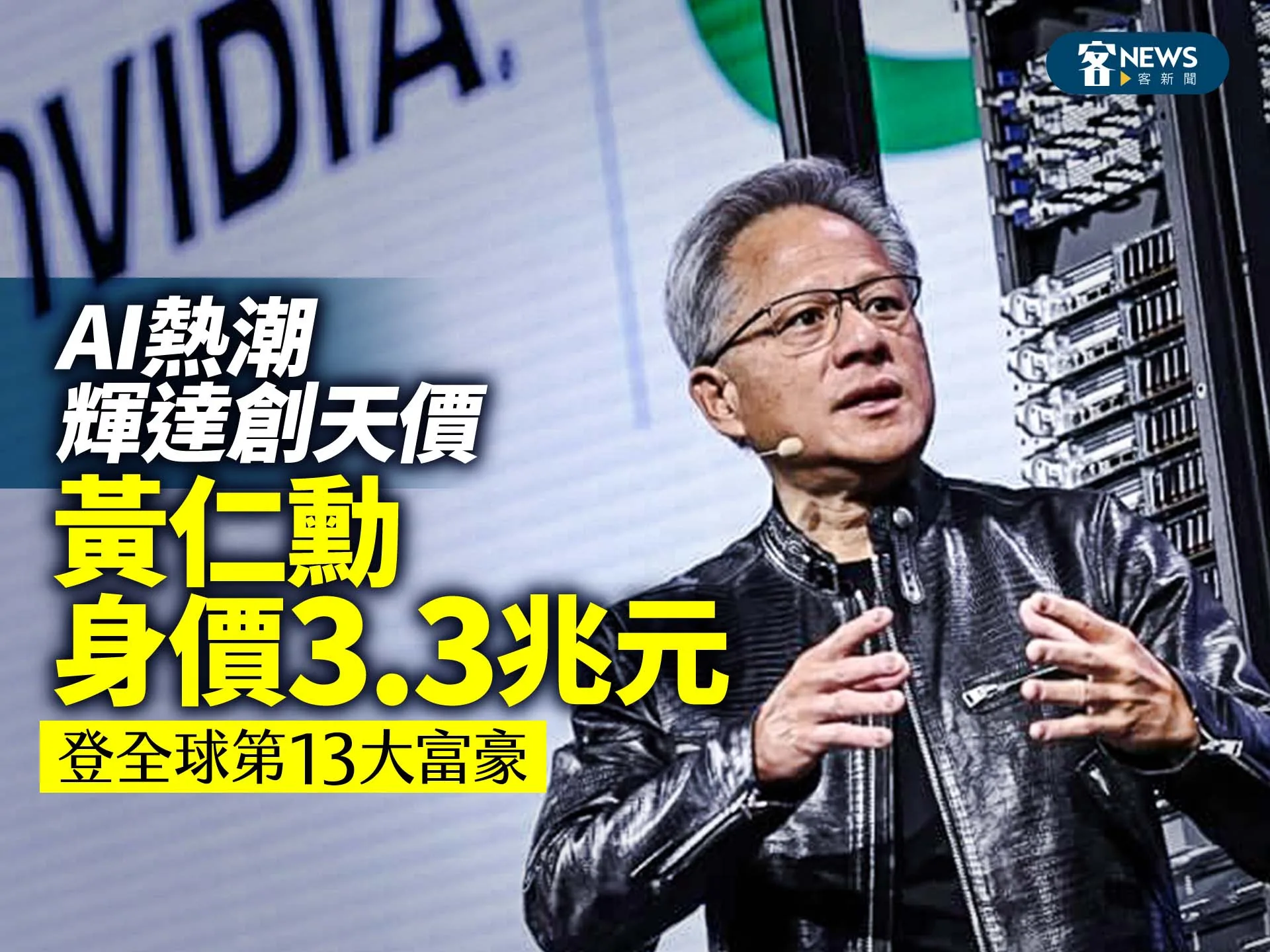 科任教師：蔣銘益
教授科目：3~6年級電腦
教材
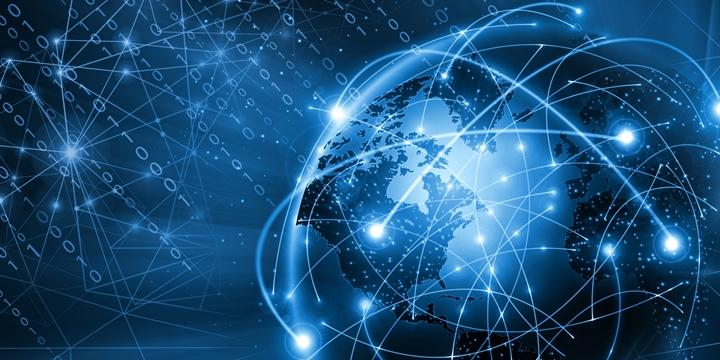 三年級：Google遨遊網路天空（無限可能）
四年級：scratch 3（巨岩）
五年級：micro bit（巨岩）
六年級：威力導演16（無限可能）

補充教材：大佳國小AR、Pagamo
三年級：
Google遨遊網路天空
課程介紹
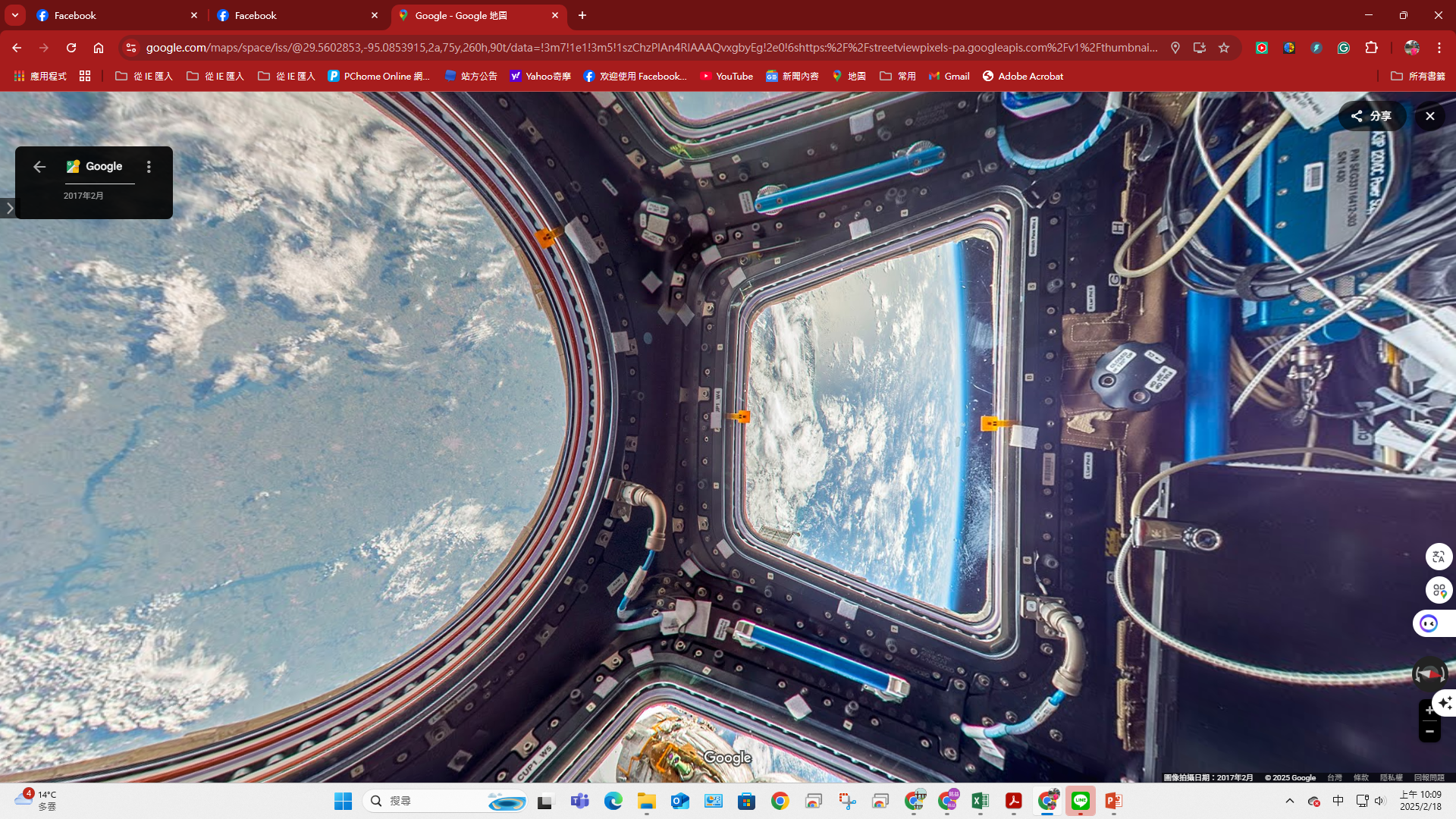 課程介紹
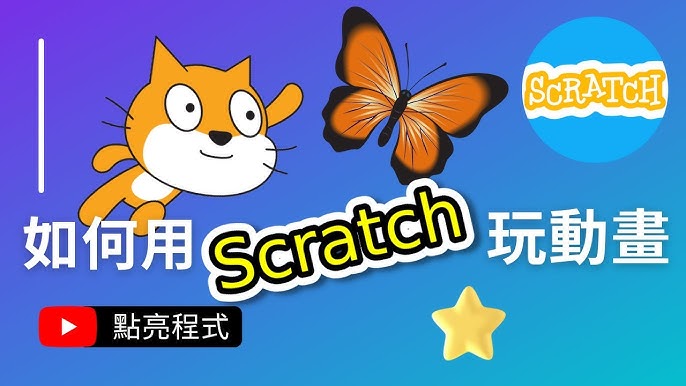 四年級：Scratch 3
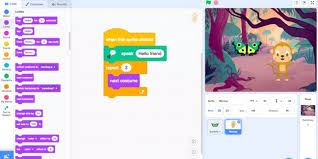 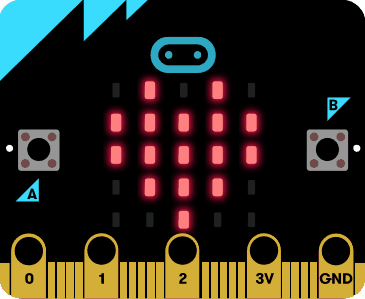 課程介紹
五年級：
Micro bit
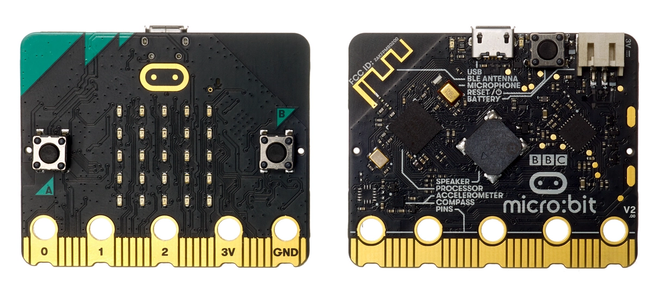 課程介紹
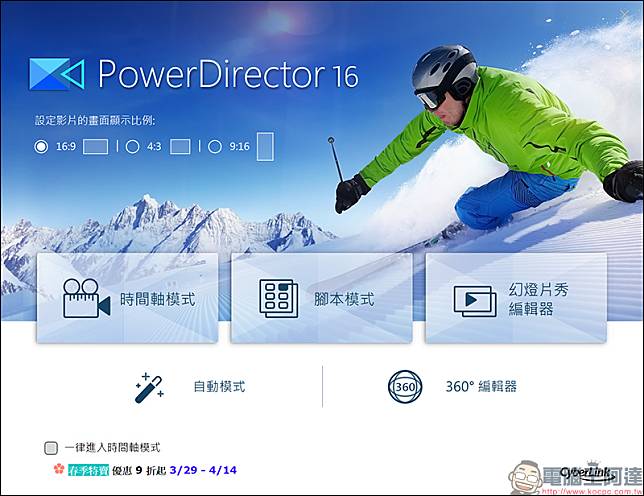 六年級：
威力導演16
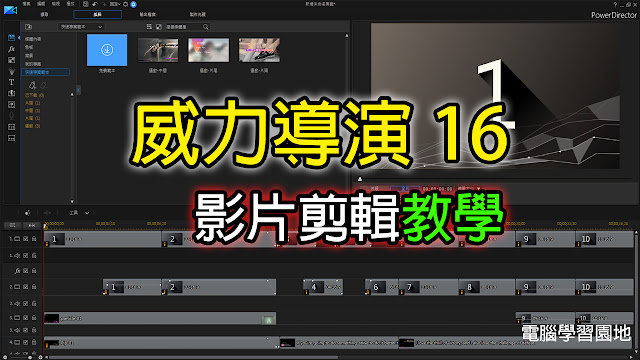 111學年度開學日
關心使用設備情形並協助
讚美好表現
家長配合項目
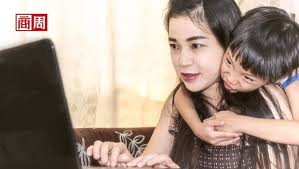 評量方式
作品：40%
作業：20%
課堂參與：30%
協助同學：10%
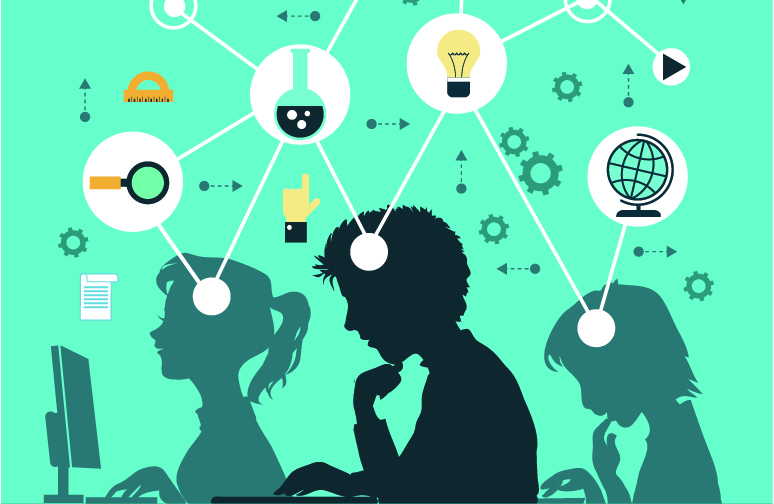 善用科技
快樂學習
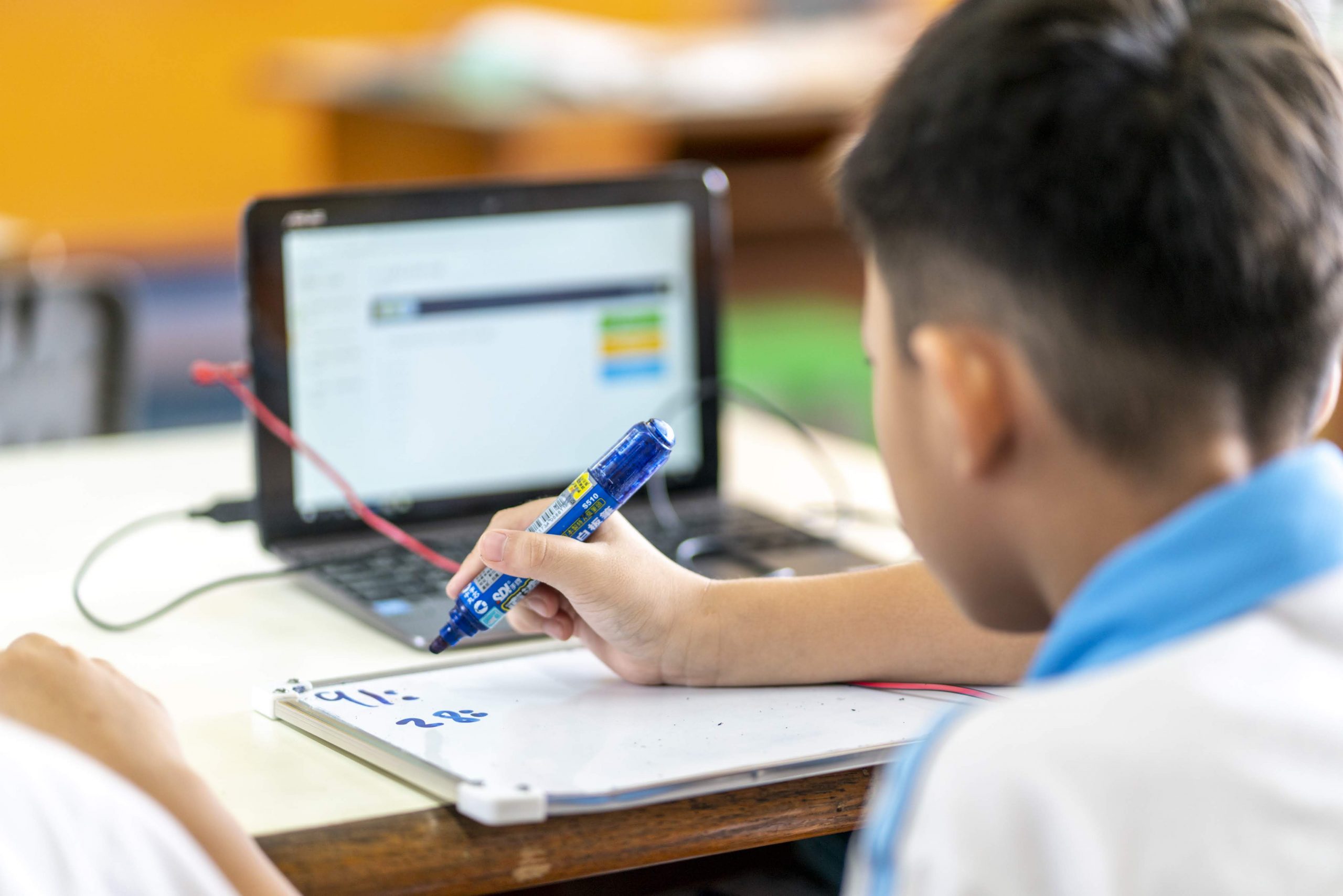 謝謝
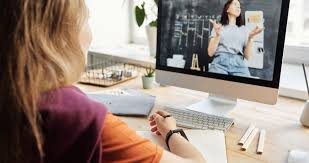